Дидактическая игра«Четвертый лишний»
Цель:1. Развивать умение  классифицировать и обобщать (овощи,          фрукты, ягоды, грибы, дикие и домашние животные, птицы, рыбы, цветы, деревья);
         2. Развивать связную речь, внимание, самоконтроль;

Рожкова Елена Ивановна-
 воспитатель МДОУ «Кишертский детский сад №4»
«Четвертый лишний»
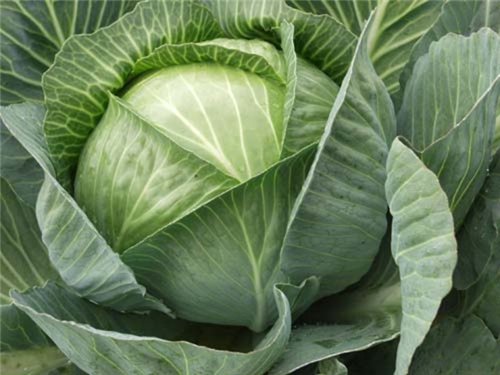 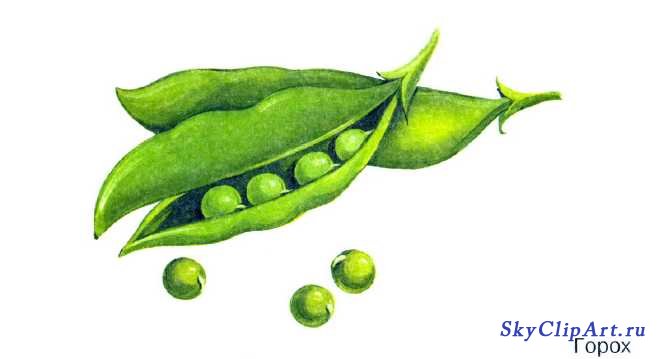 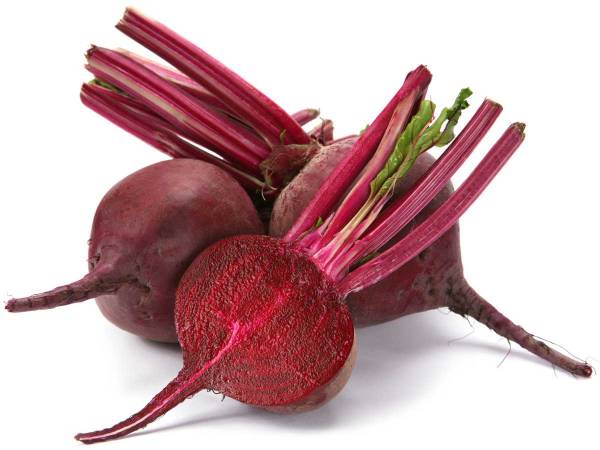 «Четвертый лишний»
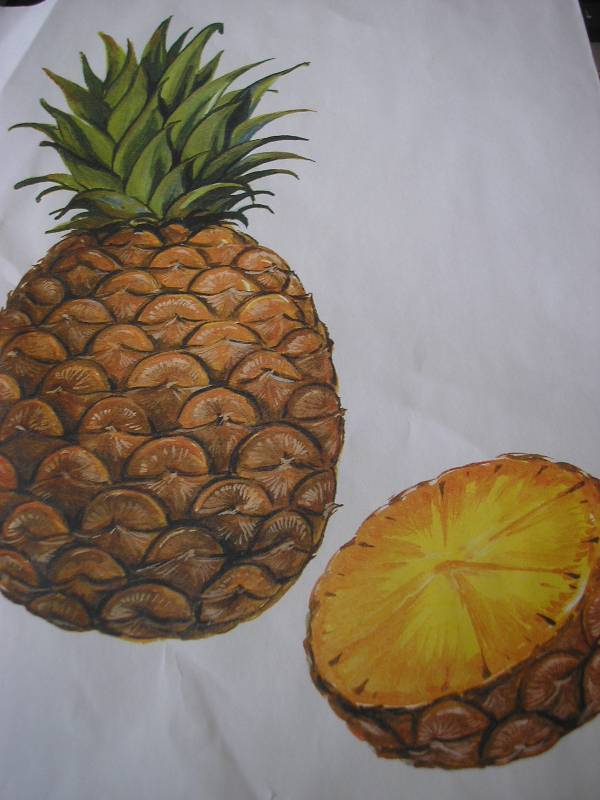 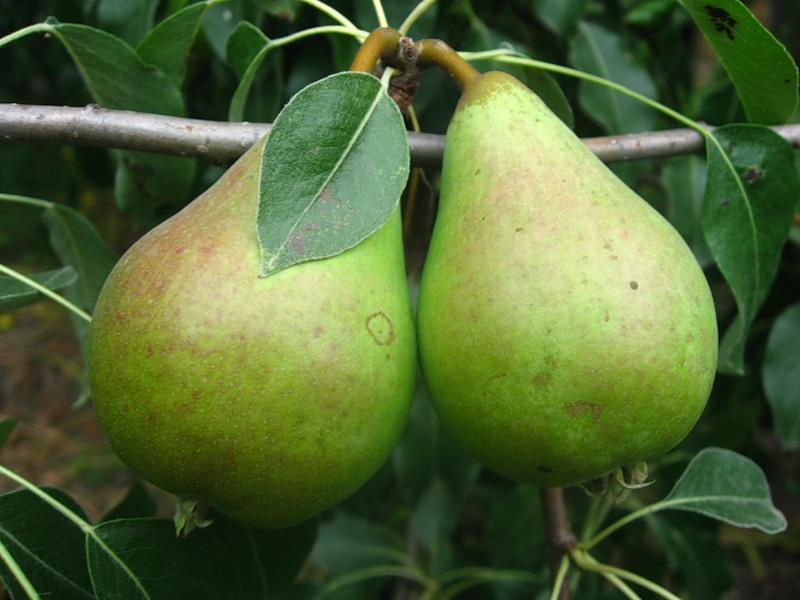 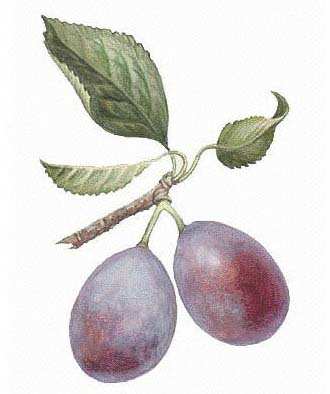 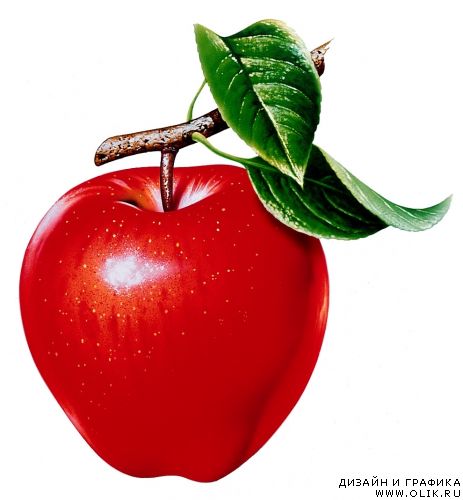 «Четвертый лишний»
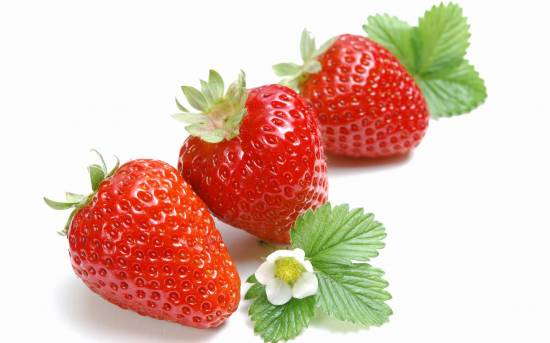 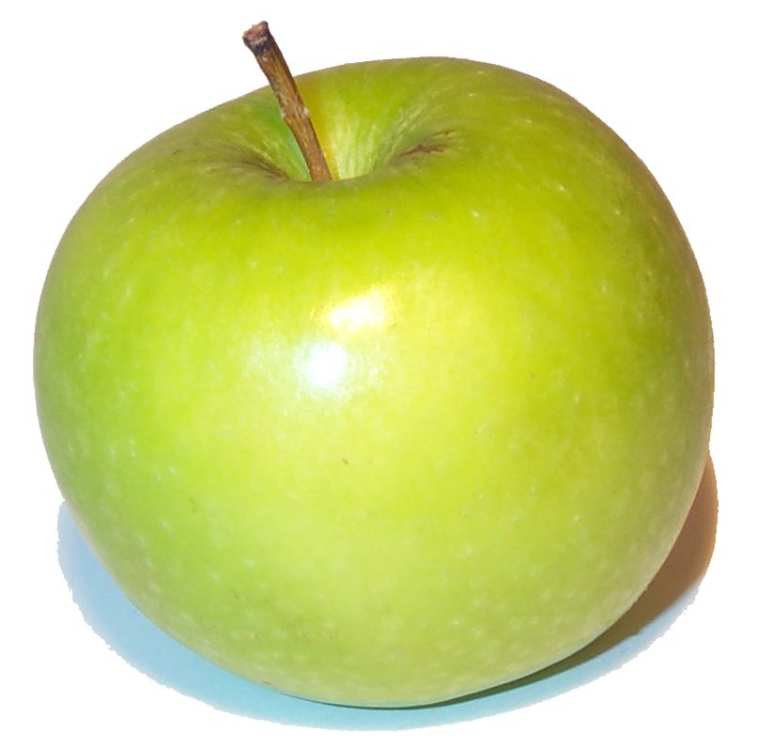 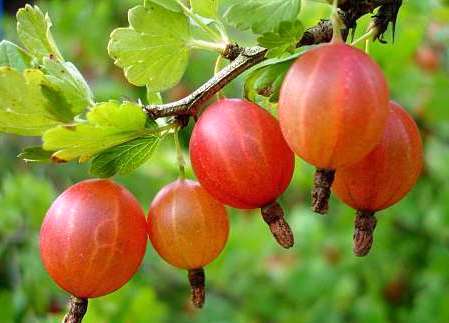 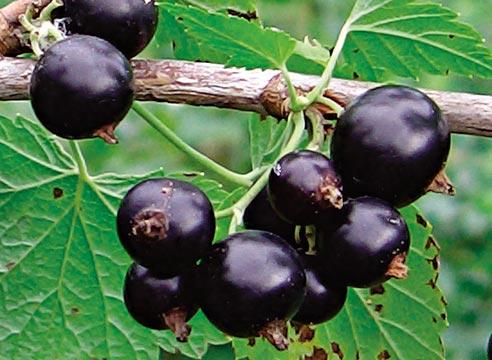 «Четвертый лишний»
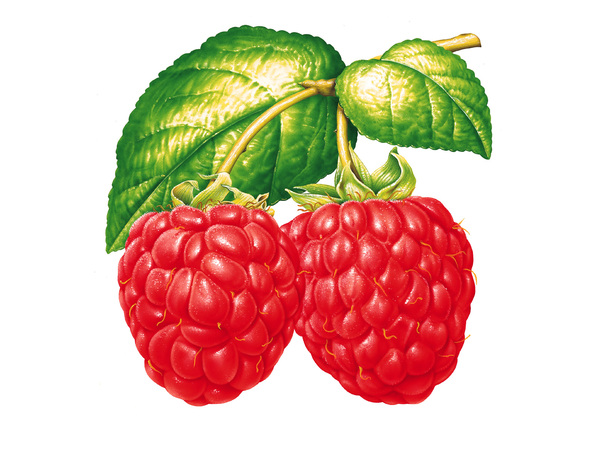 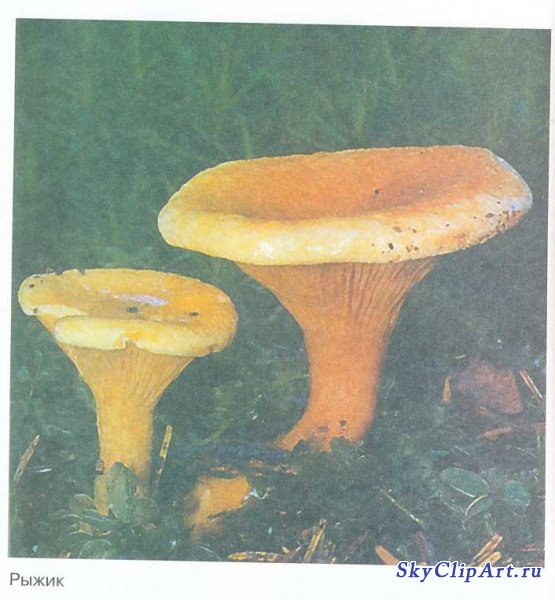 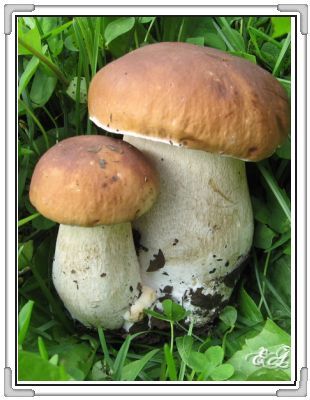 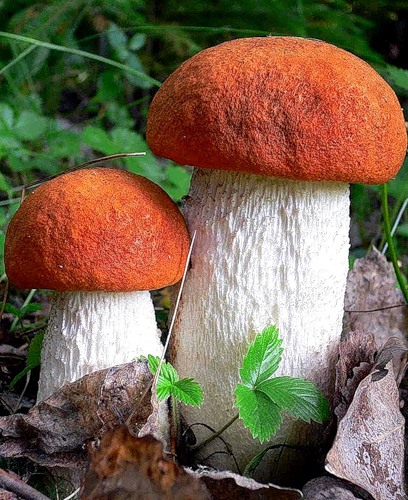 «Четвертый лишний»
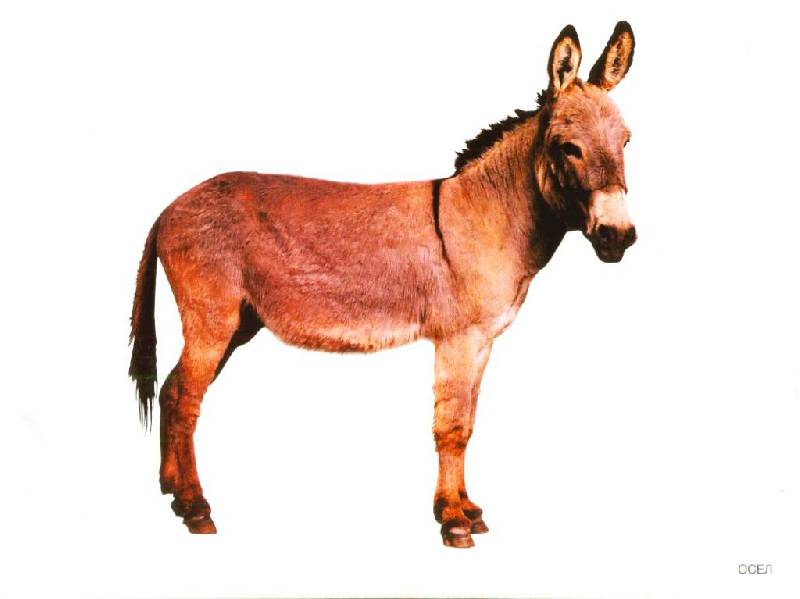 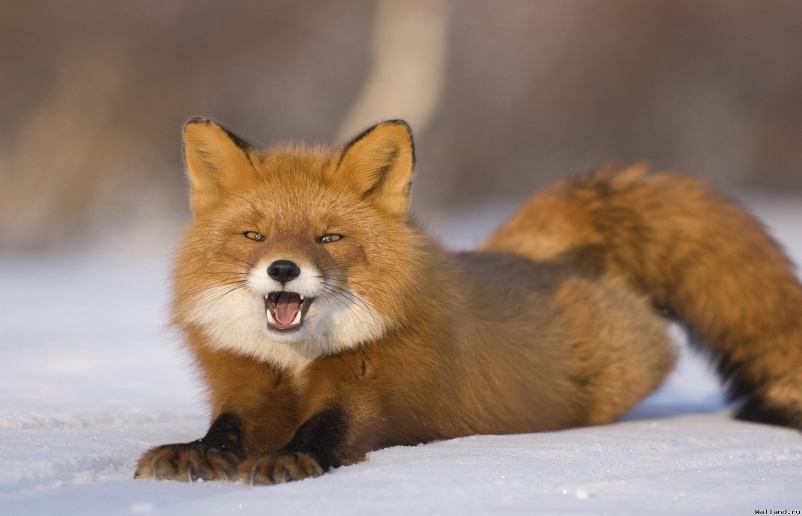 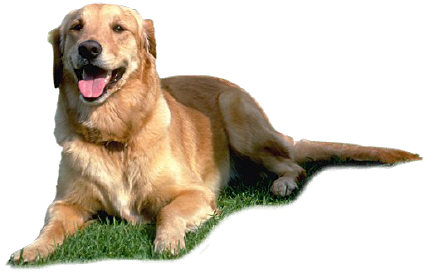 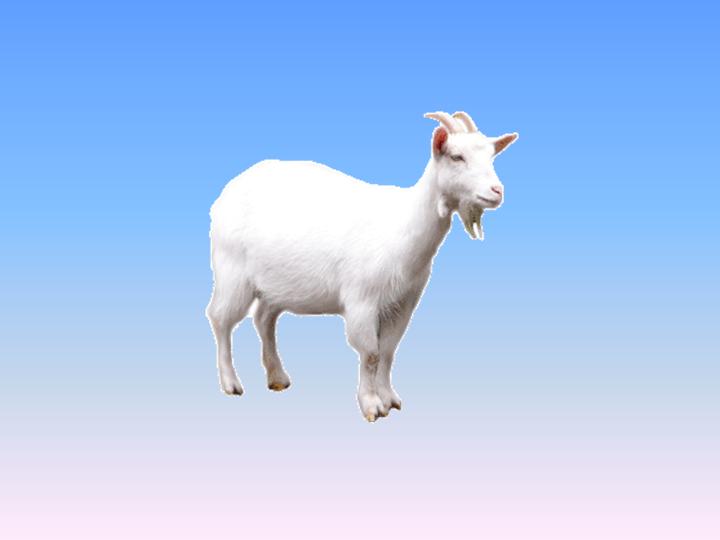 «Четвертый лишний»
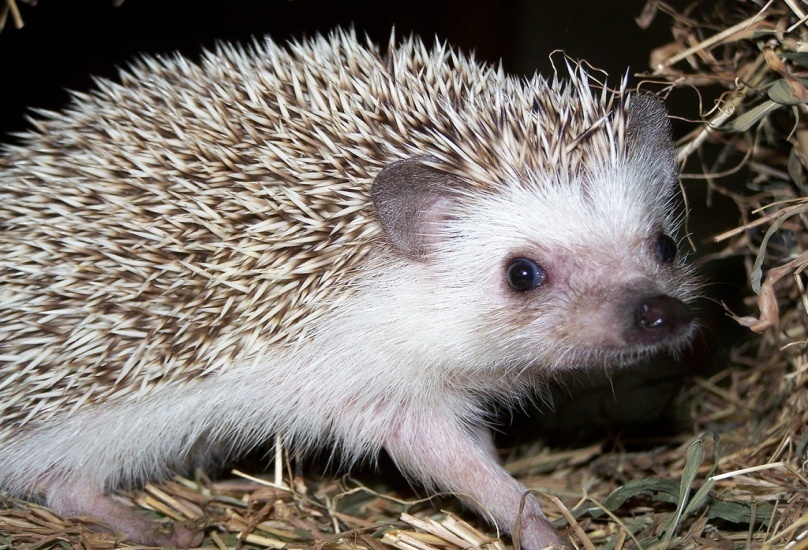 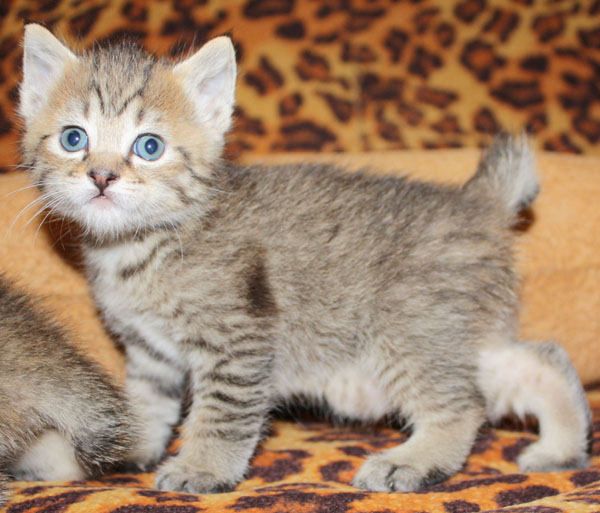 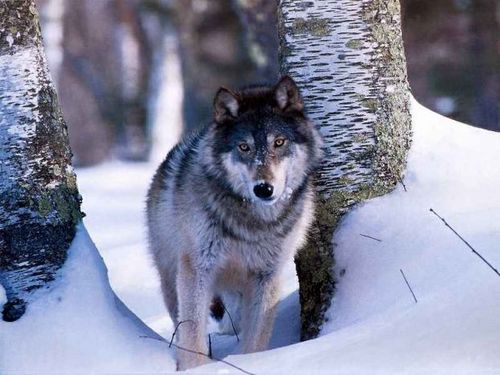 «Четвертый лишний»
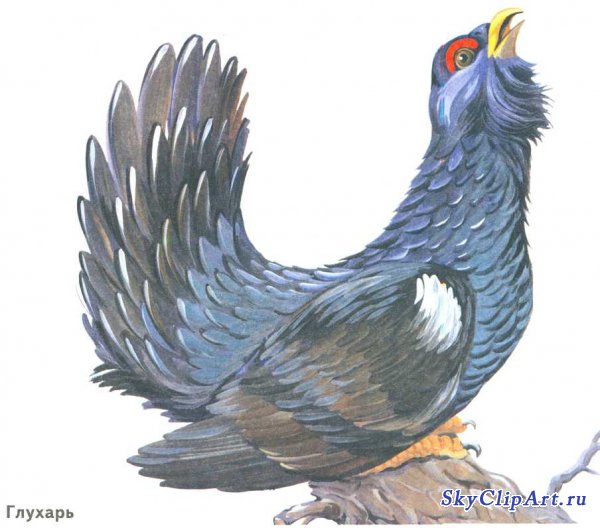 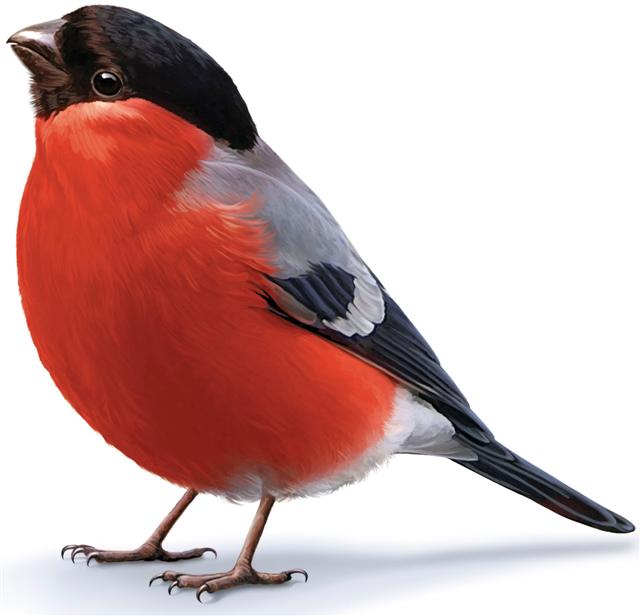 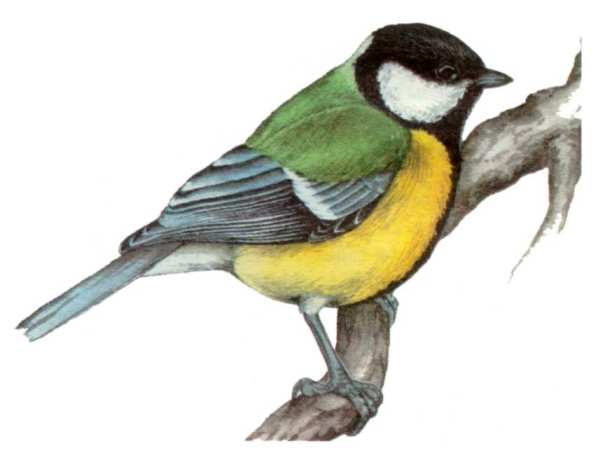 «Четвертый лишний»
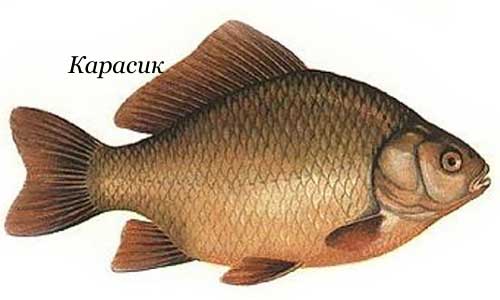 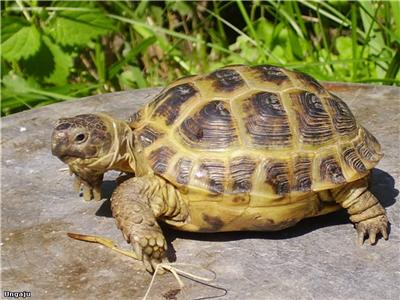 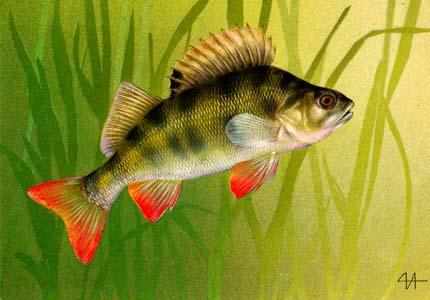 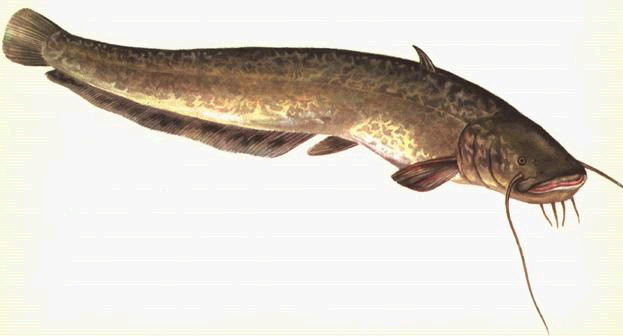 «Четвертый лишний»
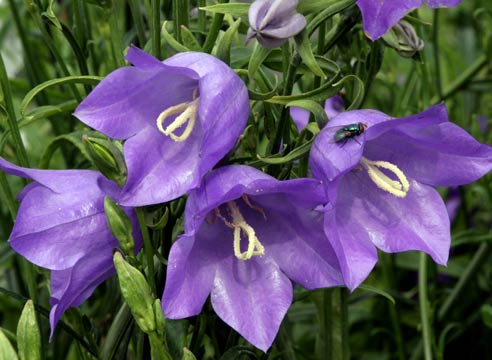 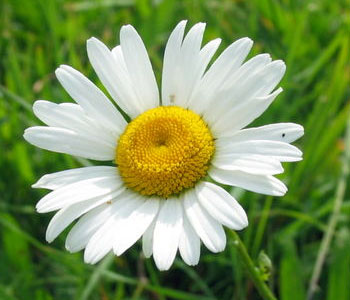 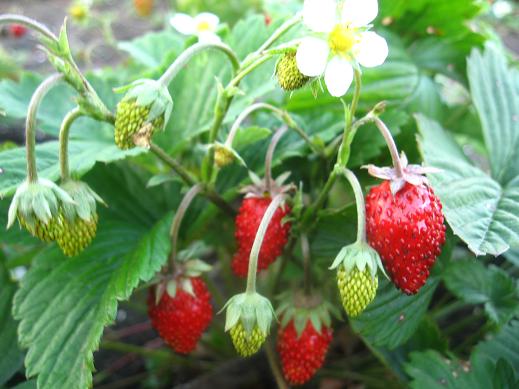 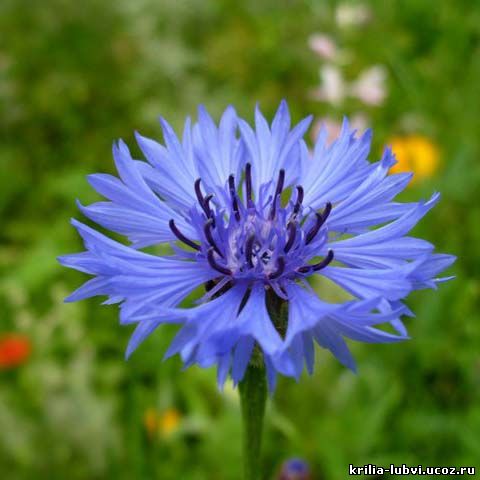 «Четвертый лишний»
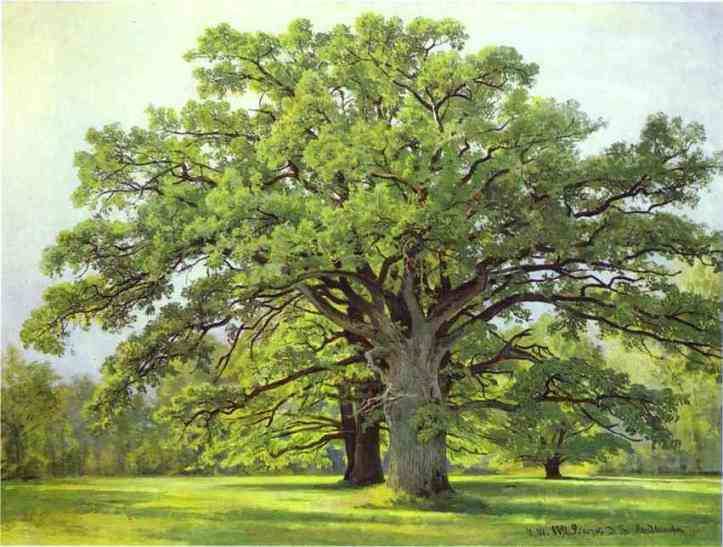 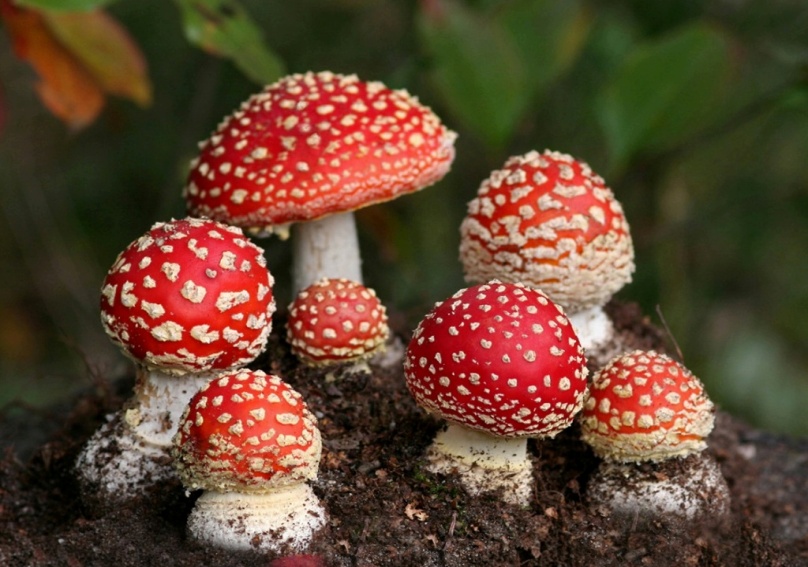 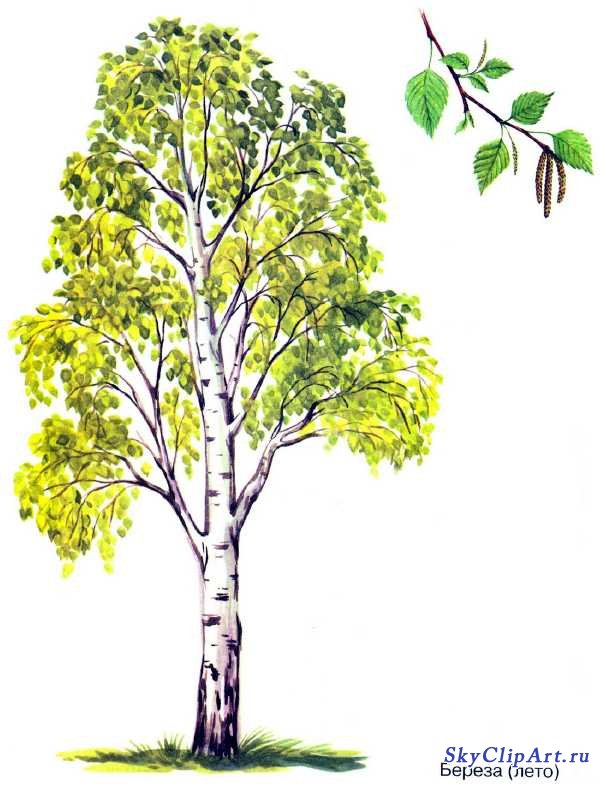 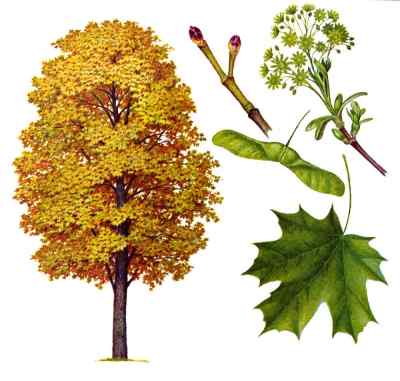